ГБДОУ №8 
Кронштадтского района Санкт-Петербурга
ОБРАЗОВАТЕЛЬНАЯ ПРОГРАММА  Государственного бюджетного дошкольного образовательного учреждения детский сад №8 Кронштадтского района Санкт-Петербургана 2022-2023 уч. год
ОБЪЕКТЫ ОБРАЗОВАТЕЛЬНОЙ ОРГАНИЗАЦИИ
ГБДОУ №8 
Кронштадтского района Санкт-Петербурга
197762, Санкт-Петербург, г.Кронштадт, переулок Лазаревский, дом 4, литера А
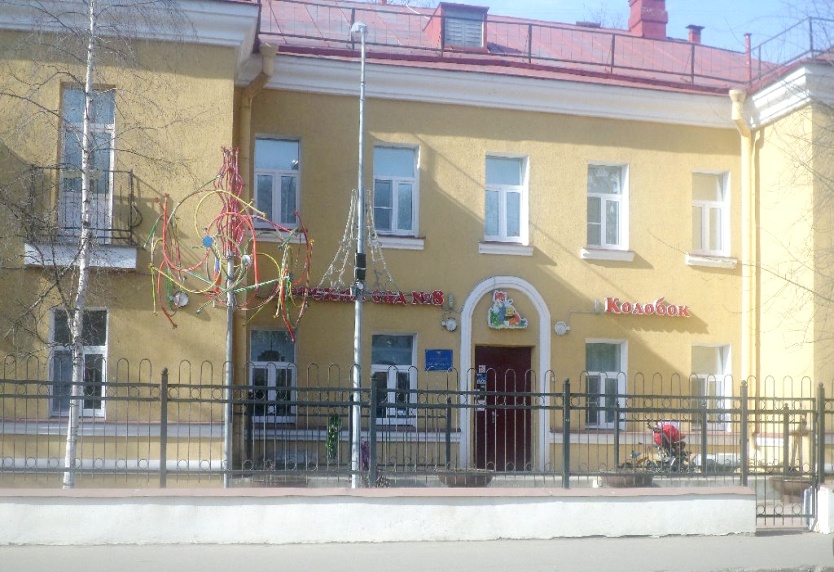 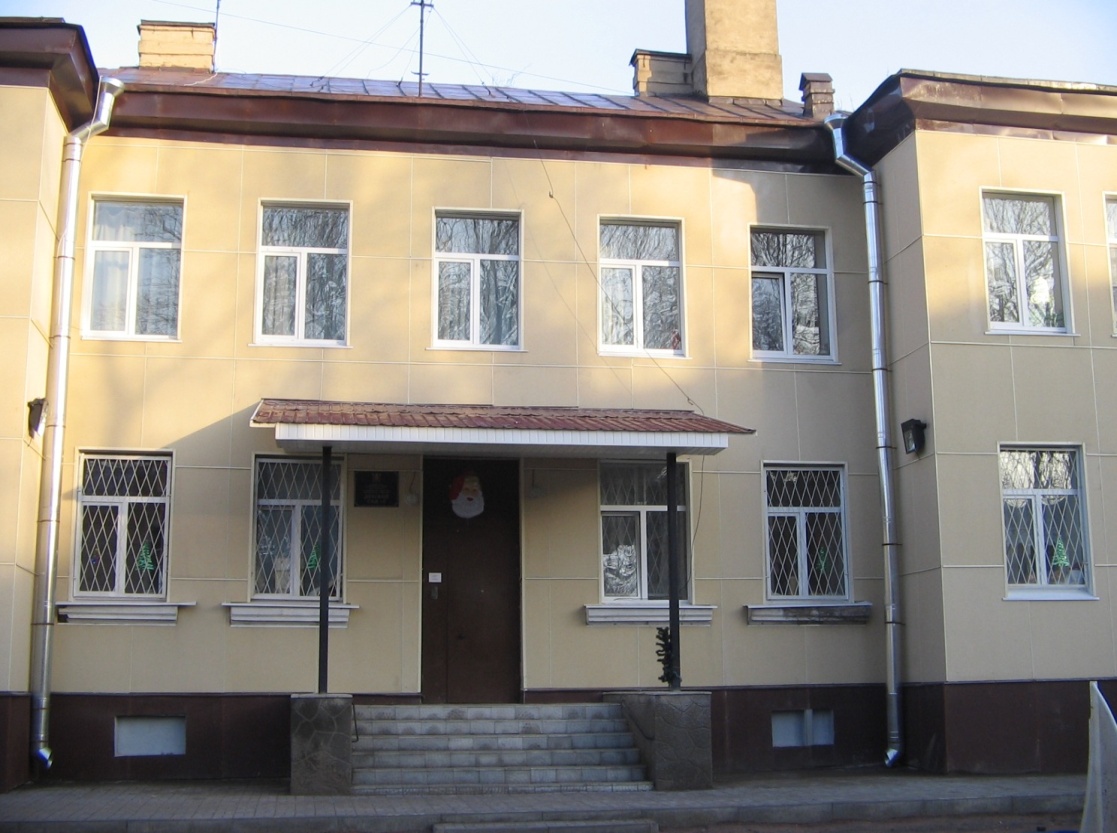 бщ
197762, Санкт-Петербург, г.Кронштадт, улица Мануильского, дом 31, литера А
Режим работы: пятидневная рабочая неделя; 07.00-19.00
КАЧЕСТВЕННЫЙ И КОЛИЧЕСТВЕННЫЙ  
СОСТАВ ГРУПП
ГБДОУ №8 
Кронштадтского района Санкт-Петербурга
ГРУППЫ ОБЩЕРАЗВИВАЮЩЕЙ НАПРАВЛЕННОСТИ 
6 ГРУПП
/1,5-7 ЛЕТ/
Полного пребывания
6 групп
/1,5-7 лет/
2 группы
/1,5-3 лет/
4 группы
/3-7 лет/
НОРМАТИВНО-ПРАВОВОЕ ОБЕСПЕЧЕНИЕ ООП
ГБДОУ №8 
Кронштадтского района Санкт-Петербурга
Федеральный Государственный образовательный стандарт дошкольного образования (Приказ Министерства образования и науки РФ от октября года, № 1155) 
Конституция Российской Федерации; 
Закон Российской Федерации от 29.12.2012 № 273-ФЗ «Об образовании в Российской Федерации»; 
Приказ Минобрнауки РФ от 30.08.2013 № 1014 «Об утверждении Порядка организации и осуществления образовательной деятельности по основным общеобразовательным программам дошкольного образования»; 
Приказ Минобрнауки РФ от 08.04.2014 № 293 «Об утверждении Порядка приема на обучение по образовательным программам дошкольного образования» 
 СП 2.4.3648-20 «Санитарно- эпидемиологическими требованиями к организация воспитания и обучения, отдыха и оздоровления детей и молодежи» утвержденные постановлением главного государственного санитарного врача Российской Федерации от 28 сентября 2020 года № 28;
Закон «Об образовании в Санкт – Петербурге» от 17.07.2013 № 461-83 (статьи:12; 10 ч.2,4); 
Национальная образовательная инициатива «Наша новая школа» (утверждена Президентом РФ Д.Медведевым 04.02.2010 года) 
Приказ Министерства образования и науки Российской Федерации от 07 апреля 2014 г. № 276 «Об утверждении порядка проведения аттестации педагогических работников организаций, осуществляющих образовательную деятельность»; 
- Приказ Минтруда и соцзащиты от 18.10.2013 № 544н «Об утверждении профессионального стандарта «Педагог (педагогическая деятельность в сфере дошкольного, начального общего, основного общего, среднего общего образования (воспитатель, учитель)». 
С учетом положений государственной программы Российской Федерации «Развитие образования» на 2013-2020 годы от 15.04.2014 № 295 и государственной программы Санкт-Петербурга "Развитие образования в Санкт-Петербурге" на 2015-2020 годы от 4 июня 2014 года N 453 
Устав Государственного бюджетного дошкольного образовательного учреждения детский сад №8 Кронштадтского района Санкт-Петербурга
НАЗНАЧЕНИЕ ОП
ГБДОУ №8 
Кронштадтского района Санкт-Петербурга
ООП ГБДОУ №8 
- ДОКУМЕНТ, ОПРЕДЕЛЯЮЩИЙ ПУТЬ ДОСТИЖЕНИЯ ФГОС
СТРУКТУРА ОП
ГБДОУ №8 
Кронштадтского района Санкт-Петербурга
ЦЕЛЕВОЙ РАЗДЕЛ ОП
ГБДОУ №8 
Кронштадтского района Санкт-Петербурга
ЦЕЛЬ
«…- создание условий для обеспечения равенства возможностей для каждого ребенка в получении качественного дошкольного образования;
- обеспечение государственных гарантий уровня и качества дошкольного образования на основе единства обязательных  требований к условиям реализации Программы;
- создание условий для формирования основ базовой культуры личности;
- подготовка к жизни в современном обществе, к обучению в школе, обеспечение безопасности жизнедеятельности дошкольника.»
ЦЕЛЕВОЙ РАЗДЕЛ ОП
ГБДОУ №8 
Кронштадтского района Санкт-Петербурга
ЗАДАЧИ
ЦЕЛЕВОЙ РАЗДЕЛ ОП
ГБДОУ №8 
Кронштадтского района Санкт-Петербурга
ПРИНЦИПЫ
РАЗВИВАЮЩЕГО ОБРАЗОВАНИЯ
НАУЧНОЙ ОБОСНОВАННОСТИ
НЕОБХОДИМОСТИ И ДОСТАТОЧНОСТИ
ЕДИНСТВА ЦЕЛЕЙ
ИНТЕГРАЦИ ОО
КОМПЛЕКСНО-ТЕМАТИЧЕСКОГО ПОСТРОЕНИЯ
ПРЕЕМСТВЕННОСТИ
ВАРЬИРОВАНИЯ
ЦЕЛЕВОЙ РАЗДЕЛ ООП
ГБДОУ №8 
Кронштадтского района Санкт-Петербурга
ЦЕЛЕВЫЕ ОРИЕНТИРЫ
/МОДЕЛЬ ВОСПИТАННИКА ОО/
РАННИЙ ВОЗРАСТ
проявляет интерес к сверстникам
проявляет интерес к художественно-эстетическому творчеству
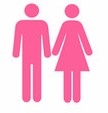 использует предметные действия, знает назначение бытовых предметов
развита крупная моторика
Владеет простейшими навыками самообслуживания;
владеет активной речью
интересуется окружающими предметами; активно действует с ними
ЦЕЛЕВОЙ РАЗДЕЛ ОП
ГБДОУ №8 
Кронштадтского района Санкт-Петербурга
ЦЕЛЕВЫЕ ОРИЕНТИРЫ
/МОДЕЛЬ ВОСПИТАННИКА ОО/
ЭТАП ЗАВЕРШЕНИЯ ДОШКОЛЬНОГО ОБРАЗОВАНИЯ
проявляет инициативу и самостоятельность
развита крупная и мелкая моторика;
способен к принятию собственных решений
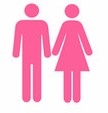 обладает установкой положительного отношения к  окружающему миру
следует социальным нормам поведения и правилам в разных видах деятельности
ВЫПУСКНИК
способен договариваться, учитывать интересы и чувства других
владеет устной речью
обладает развитым воображением
проявляет любознательность
СОДЕРЖАТЕЛЬНЫЙ РАЗДЕЛ ОП
ГБДОУ №8 
Кронштадтского района Санкт-Петербурга
О
Б
Р
А
З
О
В
А
Т
Е
Л
Ь
Н
Ы
Е
О
Б
Л
А
С
Т
И
СОДЕРЖАТЕЛЬНЫЙ РАЗДЕЛ ОП
ГБДОУ №8 
Кронштадтского района Санкт-Петербурга
ОБЯЗАТЕЛЬНАЯ ЧАСТЬ
Содержание образовательной деятельности в обязательной части определяется с учётом образовательной программы «От рождения до школы» (ред. Н.Е. Веракса, М.А. Васильева, Т.С. Комарова «Мозаика-синтез»,   
Москва, 2014г.)
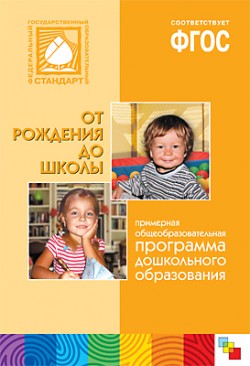 СОДЕРЖАТЕЛЬНЫЙ РАЗДЕЛ ОП
ГБДОУ №8 
Кронштадтского района Санкт-Петербурга
ПАРЦИАЛЬНЫЕ ПРОГРАММЫ
ХУДОЖЕСТВЕННО-ЭСТЕТИЧЕСКОЕ РАЗВИТИЕ
ПОЗНАВАТЕЛЬНОЕ РАЗВИТИЕ
ФИЗИЧЕСКОЕ  РАЗВИТИЕ
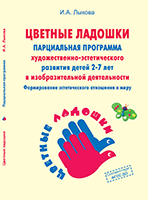 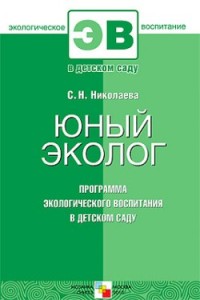 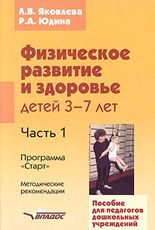 «Цветные ладошки» (И.А. Лыкова)
«Юный эколог»         (С.Н. Николаева)
«Старт» 
(Л.В. Яковлева, 
Р.А. Юдина)
СОДЕРЖАТЕЛЬНЫЙ РАЗДЕЛ ОП
ГБДОУ №8 
Кронштадтского района Санкт-Петербурга
ВЗАИМОДЕЙСТВИЕ ОО С СЕМЬЕЙ
ФОРМИРОВАНИЕ РОДИТЕЛЕЙ КАК ПЕДАГОГОВ
МАРКЕТИНГ
Изменение приоритетов, предпочтение личностного  и социального развития;
Совместные с детьми и педагогами досуги, родительский клуб «Родничок»;
Конкурсы семейных талантов;
Проектная деятельность родителей, детей и педагогов;
Реализация образовательных программ.
Сайт детского сада в Интернете
Печатные издания детского сада для родителей – газета «Для любознательных родителей»
Визитная карточка Организации;
Знакомство родителей с ООП, реализуемой в Организации.
СОТРУДНИЧЕСТВО ОО С СЕМЬЕЙ
ФОРМИРОВАНИЕ РОДИТЕЛЕЙ КАК ГРАЖДАНСКИХ ЗАКАЗЧИКОВ
ИССЛЕДОВАНИЕ СРЕДЫ РАЗВИТИЯ И СОЦИАЛИЗАЦИИ РЕБЕНКА
Просвещение родителей;
Активное включение их в реализацию образовательной программы;
Анкетирование;
Тестирование;
Групповые формы работы.
Педагогическое  и социологическое исследования семьи;
Изучение условий жизни и воспитания ребенка в семье;
Психолого-педагогическое просвещение родителей;
Консультативная работа с семьей.
Просвещение родителей;
Активное включение их в реализацию образовательной программы;
Анкетирование;
Тестирование;
Тренинговые занятия;
Групповые формы работы.
Просвещение родителей;
Активное включение их в реализацию образовательной программы;
Анкетирование;
Тестирование;
Тренинговые занятия;
Групповые формы работы.
Просвещение родителей;
Активное включение их в реализацию образовательной программы;
Анкетирование;
Тестирование;
Тренинговые занятия;
Групповые формы работы.
СОДЕРЖАТЕЛЬНЫЙ РАЗДЕЛ ОП
ГБДОУ №8 
Кронштадтского района Санкт-Петербурга
ВЗАИМОДЕЙСТВИЕ ОО С СОЦИАЛЬНЫМИ ПАРТНЕРАМИ
Центр социальной помощи семьи и детям
Комитет по физкультуре и спорту
Дом детского творчества
ДПО №55
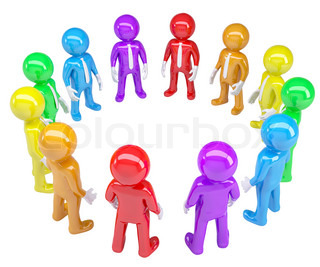 Городской историко-краеведческий музей
Дошкольные учреждения города  и района
ГБДОУ №8
Пожарная часть
ОГИБДД
Музыкальная школа № 8
Детская библиотека
Кабельное телевидение Кронштадта,  редакции районных газет
СОШ № 427
Центр занятости населения
ПДН
ОРГАНИЗАЦИОННЫЙ РАЗДЕЛ ОП
ГБДОУ №8 
Кронштадтского района Санкт-Петербурга
УСЛОВИЯ РЕАЛИЗАЦИИ ООП
Финансовые  - Обеспечивают возможность   выполнения требований Стандарта.
Гарантия бесплатного
дошкольного  образования за счет средств бюджетов бюджетной системы РФ в муниципальных организациях осуществляется на основе нормативов, определяемых органами государственной  власти УР
Материально-технические
Соответствуют санитарным нормам, правилам пожарной безопасности, возрастным и индивидуальным особенностям детей
Каждая группа имеет пространственную среду, оборудование, учебные комплекты  в соответствии с возрастом детей
Психолого – педагогические:
-Уважение к человеческому достоинству детей.
Использование форм и методов работы, соответствующих возрасту, индивидуальным особенностям
Построение образовательной деятельности на основе взаимодействия взрослых с детьми
Поддержка доброжелательного отношения
Возможность выбора детьми видов деятельности.
Защита детей от всех форм физического и психического насилия
Вовлечение семей в образовательную деятельность
РППС:
Насыщенная
Трансформируемая
Полифункциональная
Вариативная
Доступная безопасная
Кадровые: Педагоги первой и высшей квалификационной категории.
Наличие специалистов:
музыкальные руководители
 педагог-психолог
 учитель - логопед
ОП ГБДОУ №8 
Кронштадтского района Санкт-Петербурга
ГБДОУ №8 
Кронштадтского района Санкт-Петербурга
ОП ГБДОУ №8 
Кронштадтского района Санкт-Петербурга
ГБДОУ №8 
Кронштадтского района Санкт-Петербурга
С полным текстом Основной образовательной программы ГБДОУ №8 Кронштадтского района Санкт-Петербурга Вы можете ознакомиться на официальном сайте 
ГБДОУ детский сад №8 
Кронштадтского района Санкт-Петербурга
www.krondou8.ru